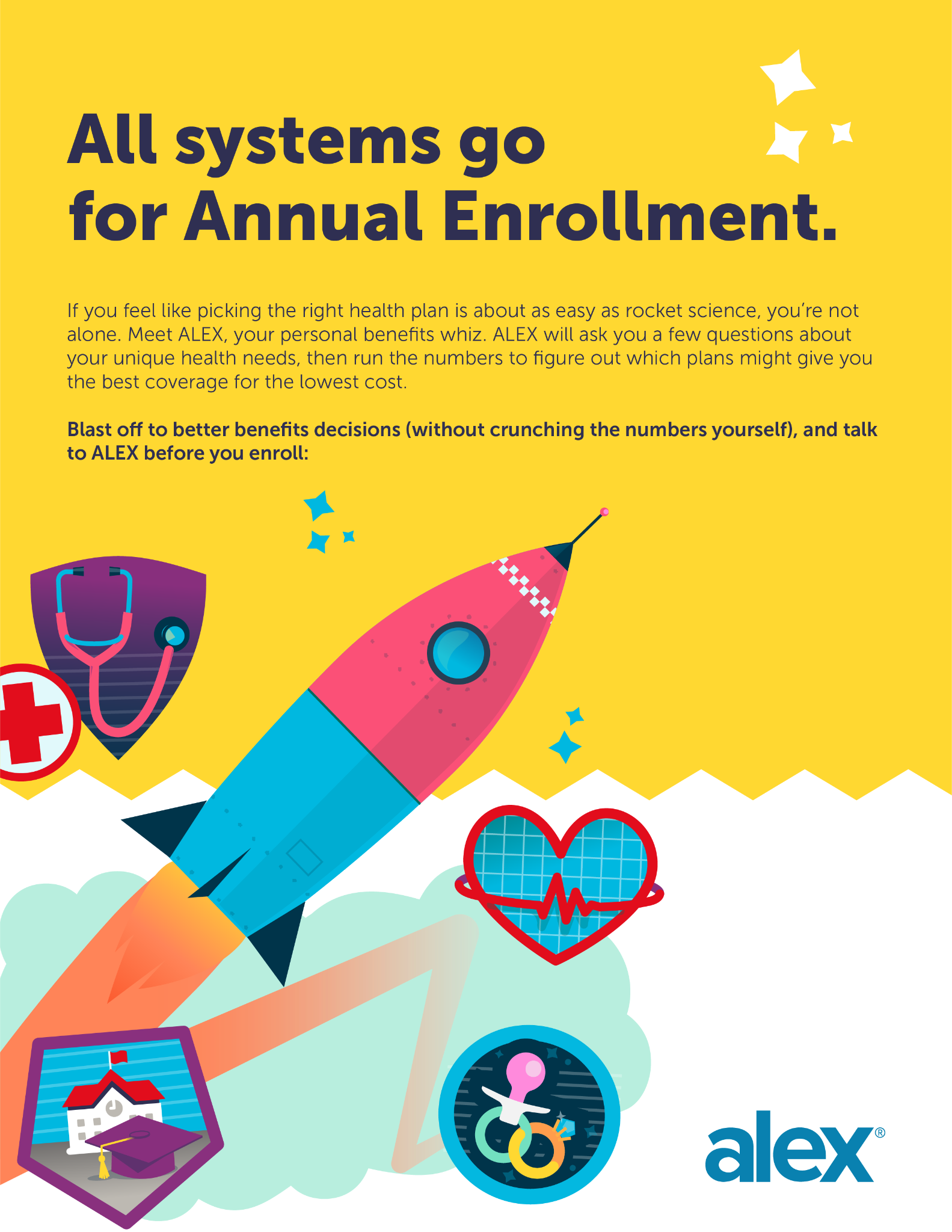 [TYPE LINK HERE]
YOUR LOGO HERE
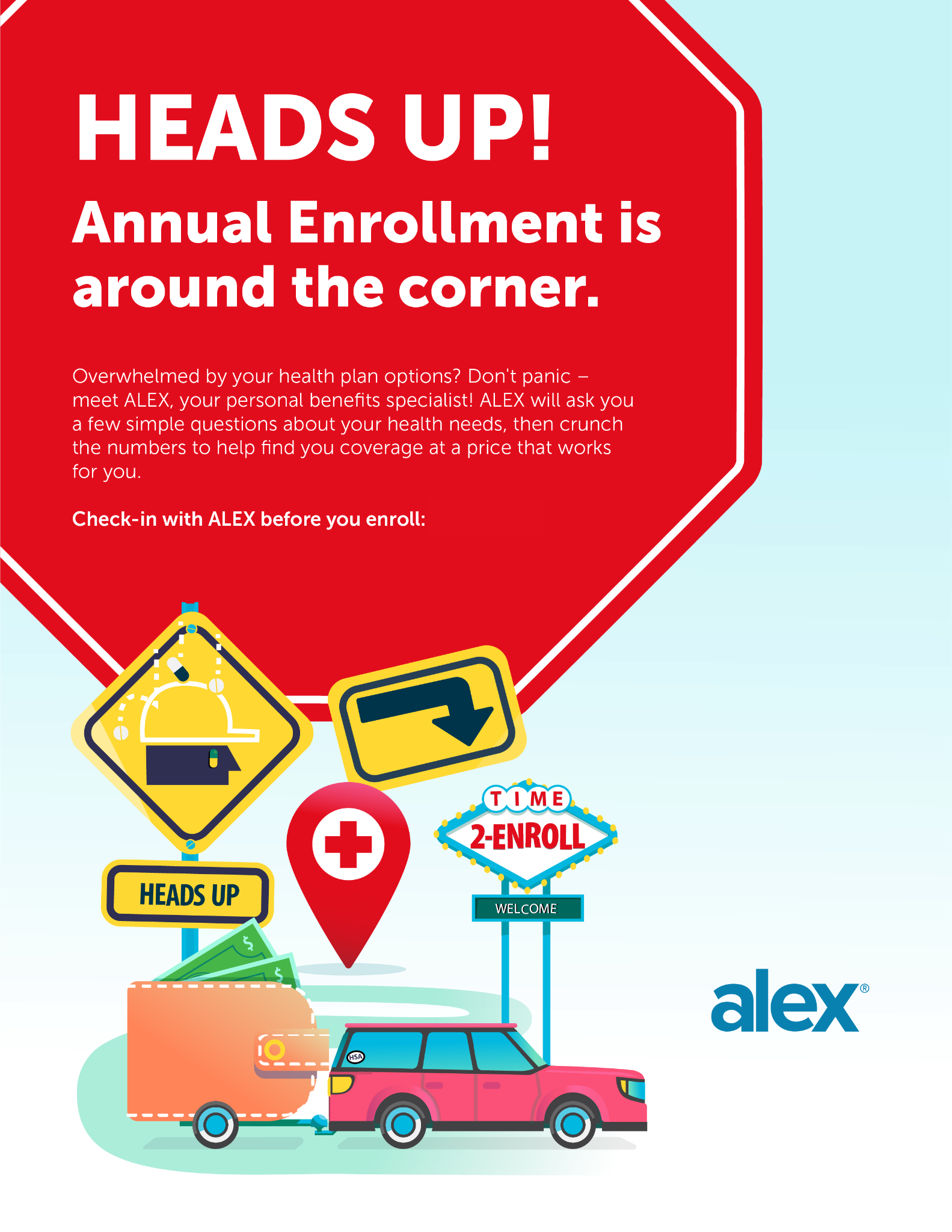 [TYPE LINK HERE]
YOUR LOGO HERE
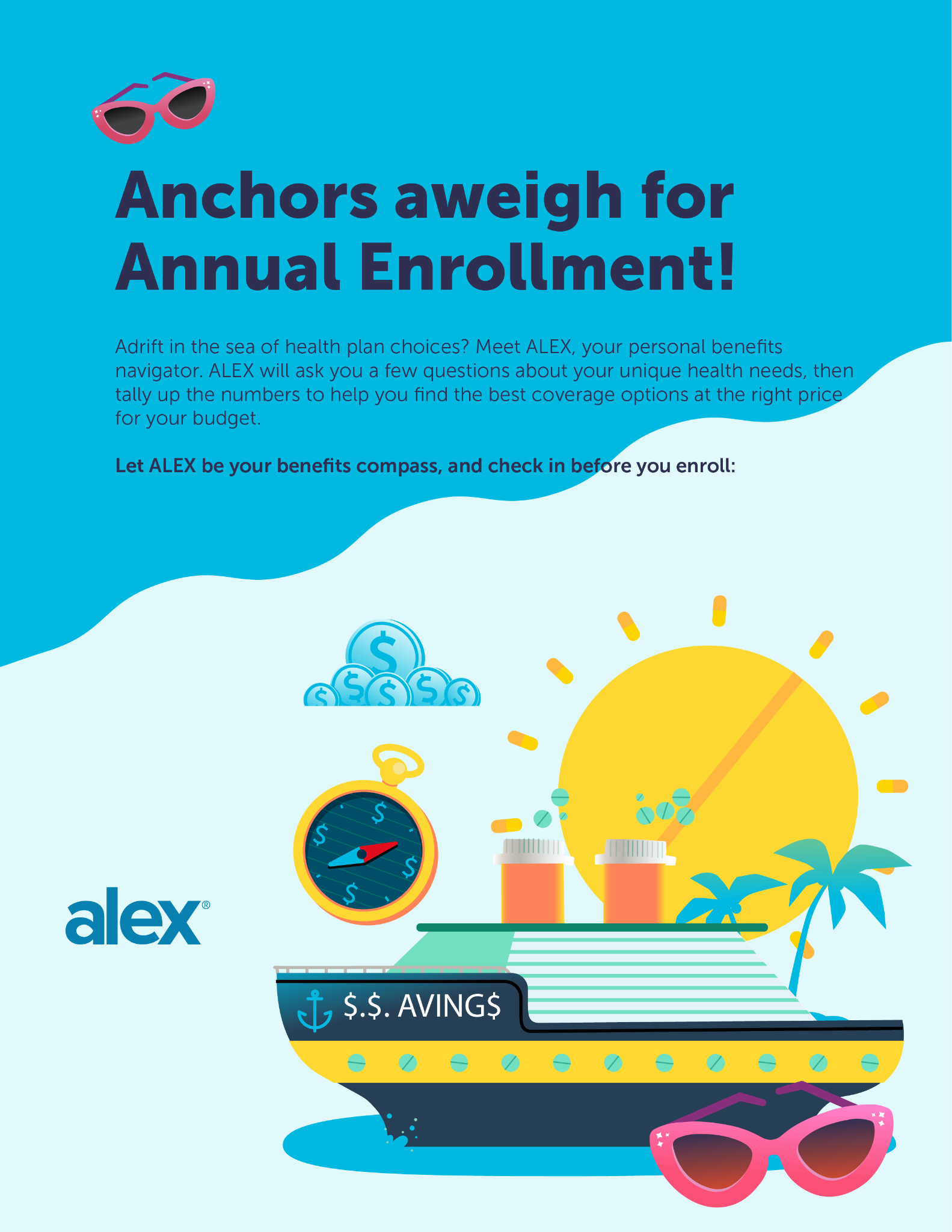 [TYPE LINK HERE]
YOUR LOGO HERE